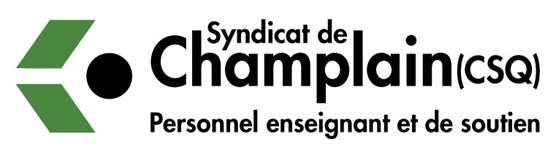 Négociation sectorielle2020-2023
ASSEMBLÉE GÉNÉRALE
Sections enseignantes
Résumé des demandes de la FSE-CSQ déposées à la partie patronale (CPNCF)
18 octobre 2019
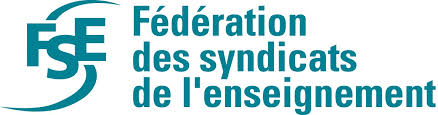 34 syndicats
65 000 enseignantes et enseignants
Préscolaire, primaire, secondaire, formation professionnelle et formation générale des adultes

En cartel avec l’Association provinciale des enseignantes et des  enseignants du Québec (APEQ)
Affiliée à la Centrale des syndicats du Québec (CSQ)
Structure de la demande syndicale
6 grands enjeux
Règles de formation de groupes 
Élèves HDAA intégrés en classes régulières 
Lourdeur de la tâche, manque de temps et d’autonomie
Rémunération 
Précarité et entrée dans la profession
Respect de la convention collective et des droits des enseignantes et enseignants
Enjeu 1 : Règles de formation de groupes
Diminuer les ratios
 Maternelle 4 ans : moyenne 8 et maximum 10 (au lieu de14 et 17) 
 Maternelle 5 ans : moyenne 12 et maximum 14 (au lieu de 17 et 19) 
 1re année : moyenne 16 et maximum 18 (au lieu de 20 et 22)

 Classes d’accueil et de francisation (préscolaire)
Moyenne 9 et maximum 11 (13 et 16) 
Classes d’accueil et de francisation (primaire et secondaire)
Moyenne 12 et maximum 14 (14 et 17)
Enjeu 1 : Règles de formation de groupes (suite)
Revoir à la baisse le maximum des classes spéciales comptant des élèves de différents types (annexe 21)

Retirer la disposition concernant les ratios qui ne s’appliquent pas quand la CS fournit du soutien visible

Interdire les GPAÉ dans les écoles de 100 élèves ou plus (à moins d’entente)

Augmenter les sommes pour des mesures de soutien aux enseignantes et enseignants des GPAÉ
Enjeu 1 : Règles de formation de groupes (suite)
À la formation professionnelle et à l’éducation des adultes
Établir des maxima d’élèves par groupe à l’éducation des adultes
Encadrer les enseignements individualisés et à distance
Enjeu 2 : Élèves HDAA intégrés en classes régulières
Ouvrir suffisamment de classes spéciales pour accueillir TOUS les élèves HDAA

Établir des maxima en classes régulières liés au nombre de plans d’intervention (PI) :
Au primaire, de la 2e à la 6e année, par degré et par école
Au secondaire, établir une moyenne combinée pour les 1re, 2e et 3e secondaire de 25 élèves par groupe
Enjeu 2 : Élèves HDAA intégrés en classes régulières (suite)
Garantir aux élèves HDAA, à risque ou ayant des besoins particuliers TOUS les services le plus rapidement possible
 Rendre obligatoire la mise en place du PI
 Rendre obligatoire l’obtention de services pour les EHDAA
 Simplifier le processus de reconnaissance des EHDAA
 Limiter la durée possible du statut d’élève à risque
 Assurer un meilleur soutien aux élèves ayant des besoins particuliers à  	la FP et à l’EDA
Enjeu 3 : Lourdeur de la tâche, manque de temps et d’autonomie
Au préscolaire
Réduire de 1 heure 30 minutes le temps de formation et d’éveil
Remplacer par 1h de TNP + 30 minutes de tâche éducative

Au primaire
Réduire de 1 heure la tâche éducative pour les arts ou l’éthique et culture religieuse (ECR)
Remplacer par 1 heure de TNP
Enjeu 3 : Lourdeur de la tâche, manque de temps et d’autonomie (suite)
Au secondaire, à la FP et à l’EDA
Convertir 1 heure de la tâche complémentaire
Remplacer par 1 heure de TNP

Spécialistes
Réduire davantage la tâche éducative (selon nombre de groupes + nombre d’immeubles)
Enjeu 3 : Lourdeur de la tâche, manque de temps et d’autonomie (suite)
Primaire et secondaire
Retirer de la tâche les surveillances autres que celles pour l’accueil et les déplacements (sans modifier la durée de la tâche éducative)

Éducation des adultes
Créer une tâche éducative (incluant 80 heures de suivi pédagogique)
Augmenter le temps réservé aux journées pédagogiques (40 heures)

Formation professionnelle
Considérer le TNP effectué aussitôt que la présentation des cours et leçons est terminée dans l’année
Enjeu 4 : Rémunération
Considérant le retard important sur les autres provinces canadiennes…

Appliquer une majoration de 8 % (à la 141e journée 2019-2020)
Plus les augmentations salariales intersectorielles

Augmenter (tripler) la compensation pour dépassement d’élèves
 
Payer à 1/667 (temps et demi – secteur jeunes) / excédant une tâche à 100 %
Enjeu 4 : Rémunération (suite)
Une rémunération au 1/1000 pour le temps consacré aux rencontres du conseil d’établissement

Une rémunération additionnelle de 40 $ pour tout formulaire (externe à la CS)

Une contribution substantielle de l’employeur aux primes d’assurance
Enjeu 5 : Précarité et entrée dans la profession
Assurer un mécanisme d’accompagnement (mentorat)
 À participation volontaire
 Prévoir une réduction de tâche

À la FP, prévoir du temps dans la tâche complémentaire pour suivre des cours du baccalauréat en enseignement professionnel
Enjeu 5 : Précarité et entrée dans la profession (suite)
Augmenter le salaire de la suppléance occasionnelle, des taux horaires et des taux à la leçon

Déplafonner le maximum rémunéré en ajoutant un taux pour les suppléances de plus de 270 minutes et de plus de 3 périodes de   75 minutes

Faire passer de 20 à 5 jours de suppléance le délai prévu avant d’être rémunéré selon l’échelle de traitement
Enjeu 5 : Précarité et entrée dans la profession (suite)
Au secondaire
Considérer que 24 périodes de 75 minutes sur 9 jours (ou 16 heures     40 minutes sur 5 jours) équivalent à une tâche à 100 %

À la formation professionnelle et à l’éducation des adultes
Ajouter des contrats à temps plein (postes), et ainsi augmenter le plancher d’emploi
Enjeu 6 : Respect de la convention collective et des droits des enseignantes et enseignants
Améliorer le processus d’arbitrage (délais)

Adapter la convention collective aux nouvelles dispositions législatives ou décisions des tribunaux